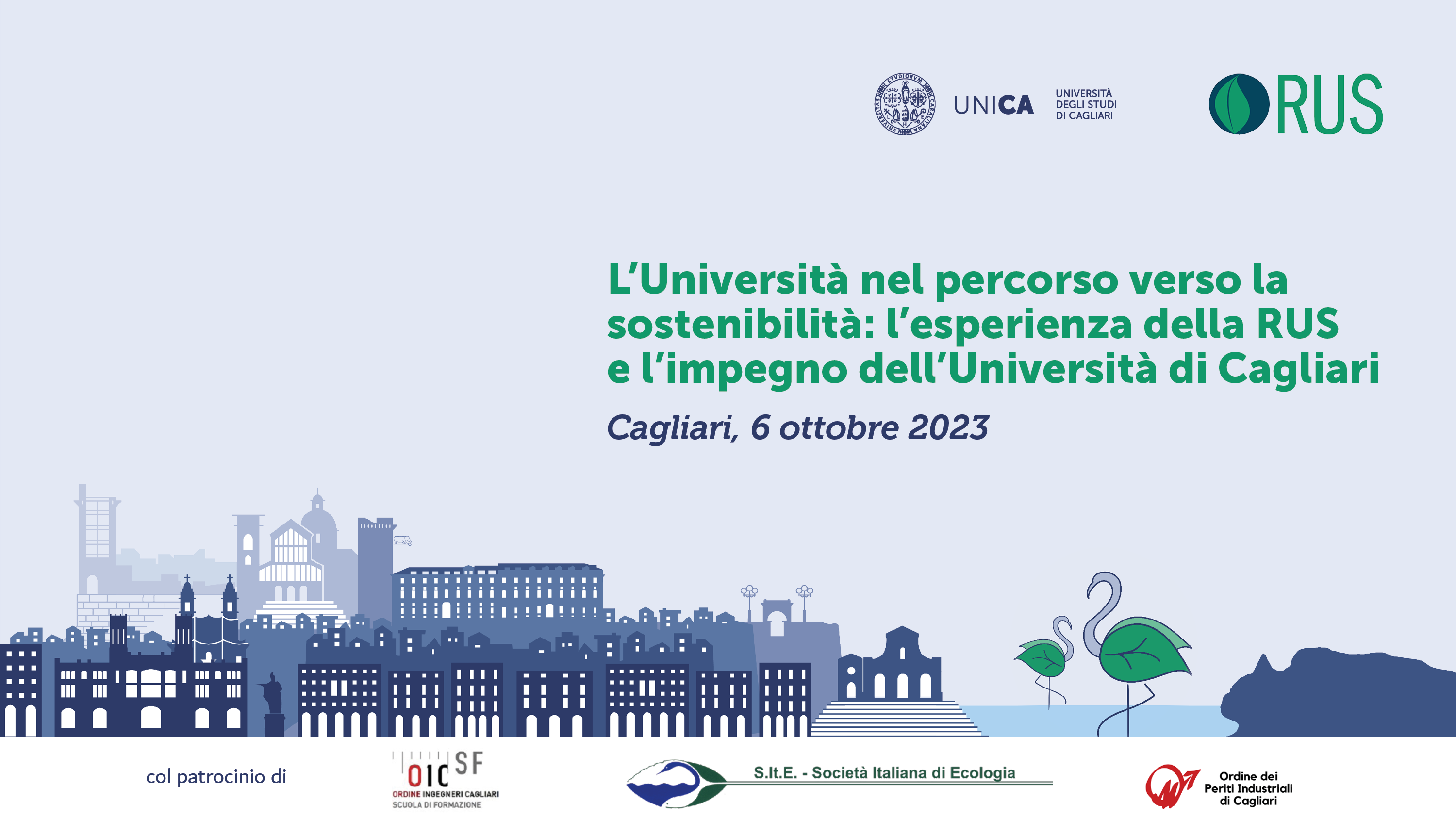 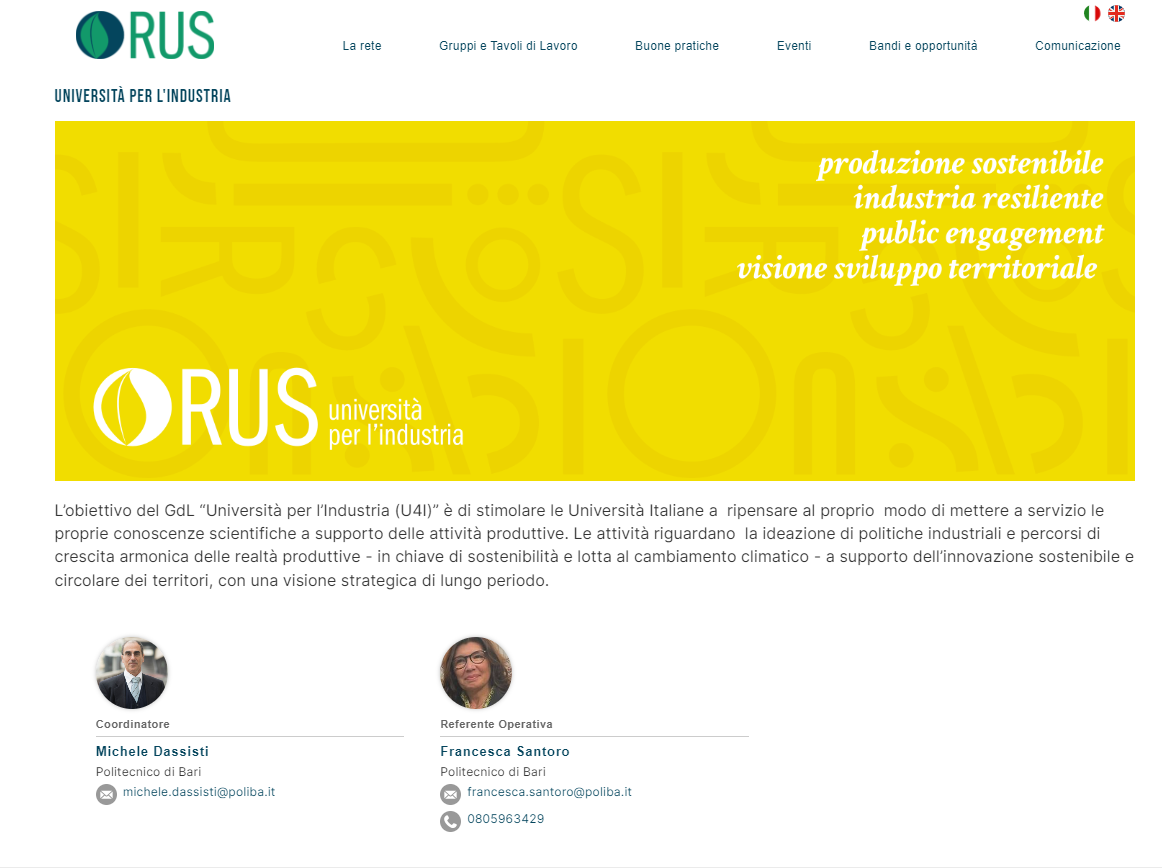 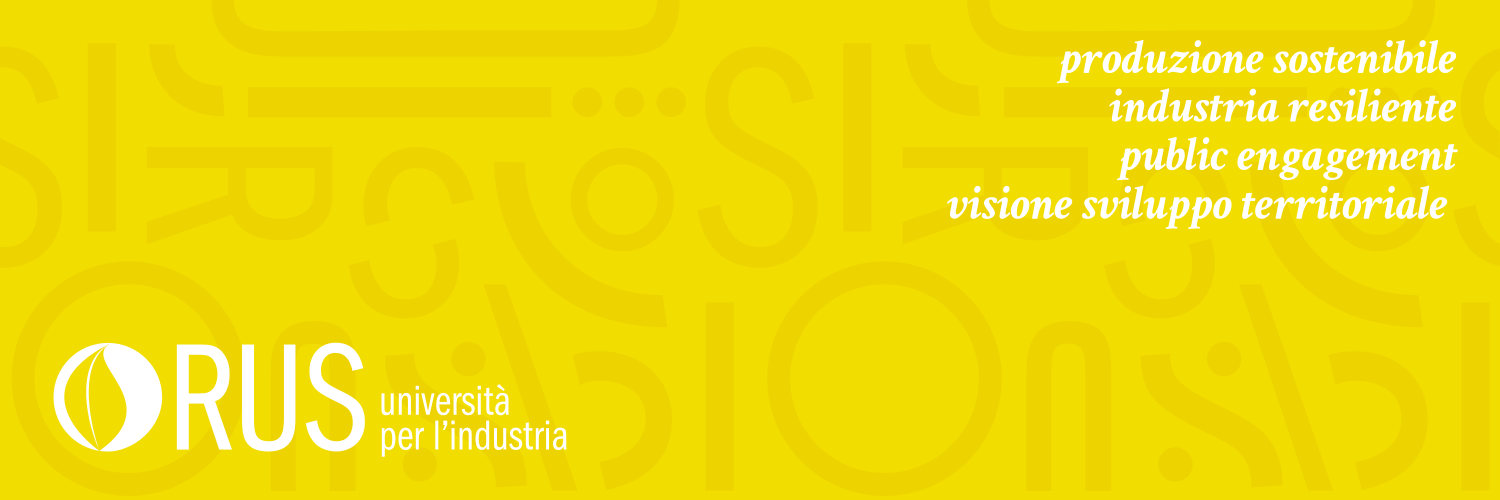 Il Gruppo di Lavoro «Università per l’Industria»
OBIETTIVO: stimolare le Università Italiane a  ripensare al proprio  modo di mettere a servizio le proprie conoscenze scientifiche a supporto delle attività produttive. 
ATTIVITA’:  ideazione di politiche industriali e percorsi di crescita armonica delle realtà produttive - in chiave di sostenibilità e lotta al cambiamento climatico - a supporto dell’innovazione sostenibile e circolare dei territori, con una visione strategica di lungo periodo.
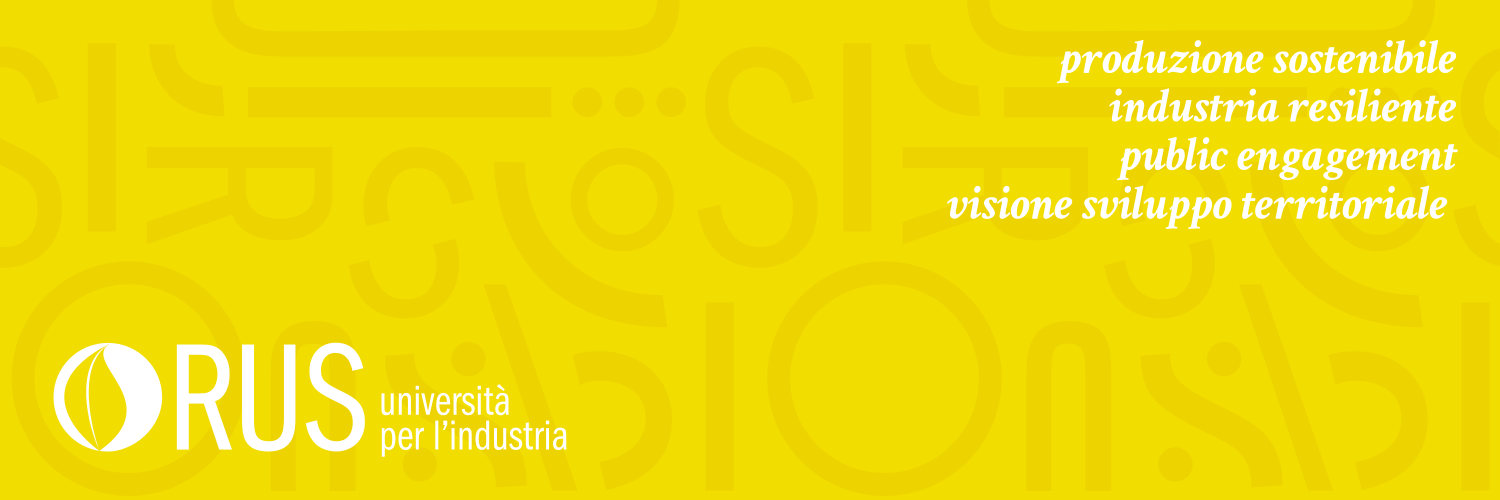 AZIONE DI ASCOLTO   AA23-U4I:  «I fiori all’occhiello dello sviluppo sostenibile»
RISULTATO ATTESO:  rapporto che raccolga e ponga in evidenza a livello nazionale le caratteristiche di unicità della Università Italiana nelle sue diverse interazioni con il mondo industriale (aziende e realtà di rappresentanza) lette in relazione alle specificità territoriali.
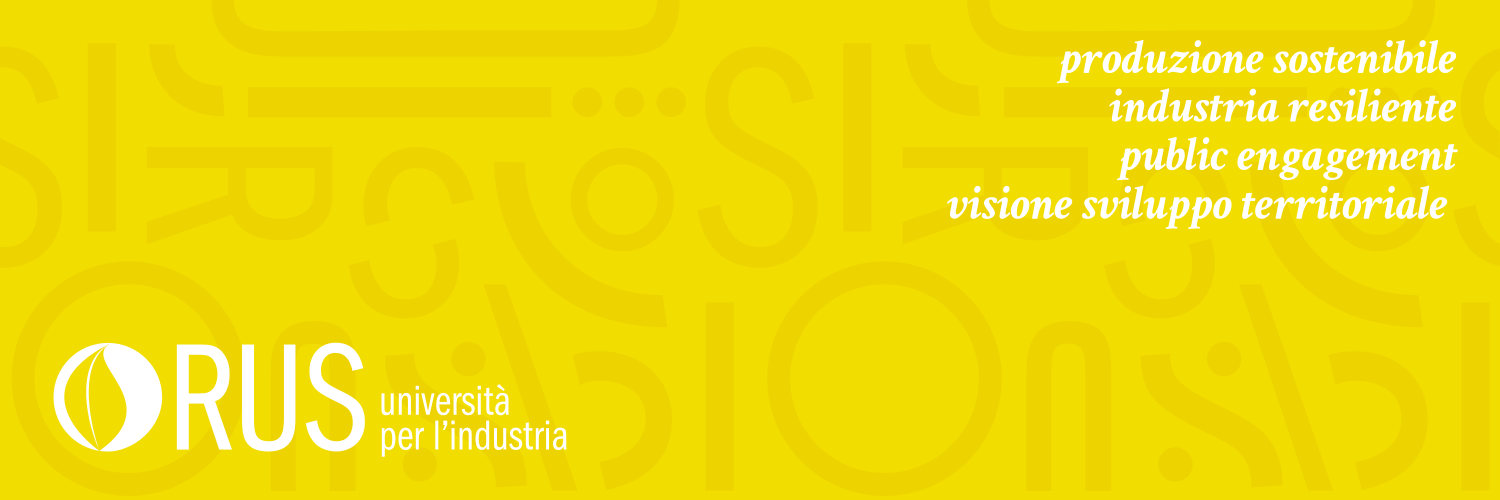 Il VALORE dei «Fiori all’occhiello» della AA23-U4I
Evidenziare al pubblico più esteso ed agli enti governativi, le migliori* prassi di relazione virtuosa tra Università ed Industria e risultati conseguiti per lo sviluppo sostenibile– sentiti anche gli stakeholders sia territoriali che nazionali​
Il valore aggiunto sarà quello di avere una rappresentazione «calda», non statistica, delle Università che rappresentando sé stesse consentano un processo virtuoso di imitazione: «imparare dai migliori*»!.​
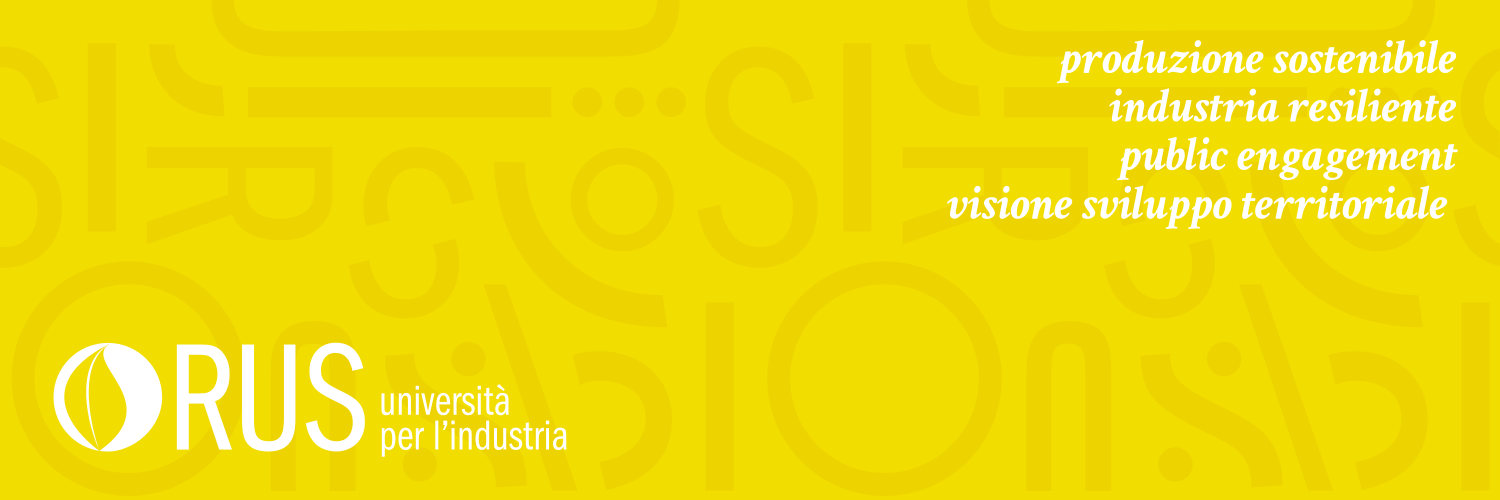 Esempio di scheda…
AU1.2 - LE PRASSI PER LA PROMOZIONE DELLA INNOVAZIONE SOSTENIBILE​
AU2./ Apprezzamento esterno della terza missione​
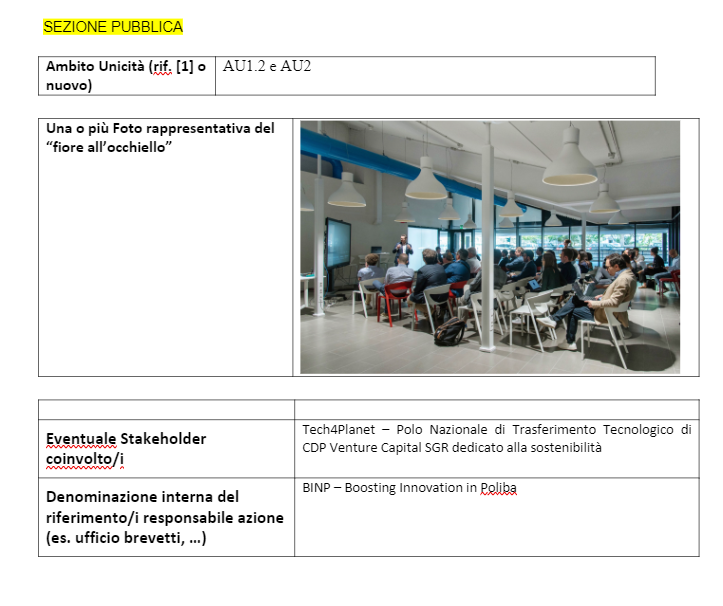 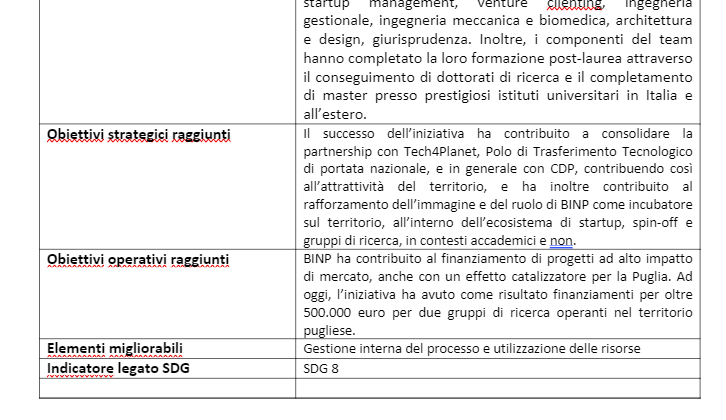 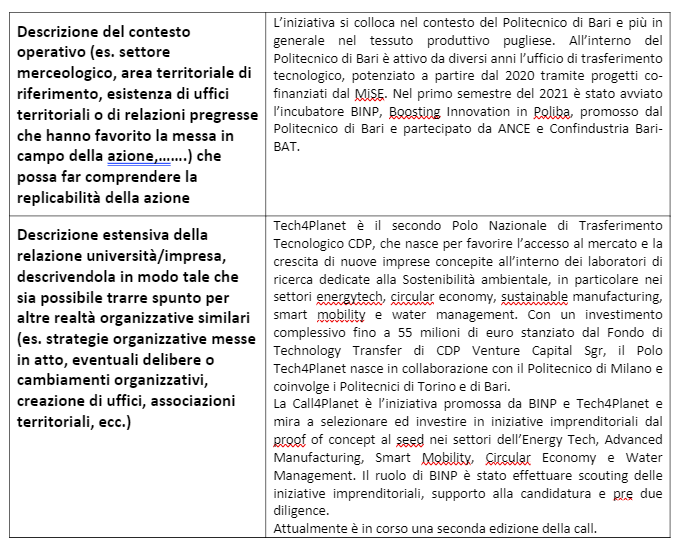 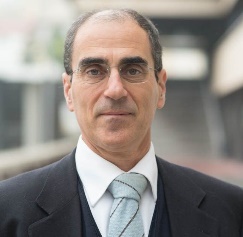